Your title goes here in Arial 32 or 40 font bold
Your Name in 22 Font, Ph.D.
University of Pittsburgh
Pittsburgh, PA
USA
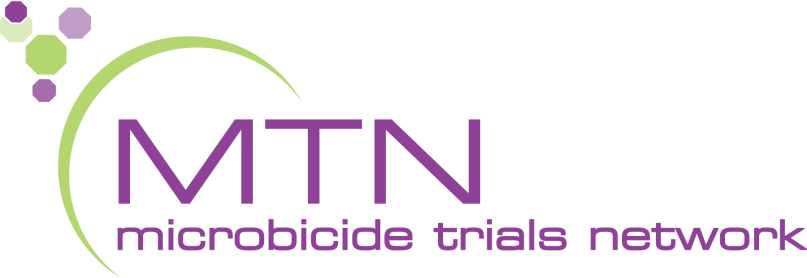 Introduction
Arial 24 font is ideal; avoid fonts smaller than 20
Bold or regular type
Always keep it simple
Check and recheck for spelling and grammar
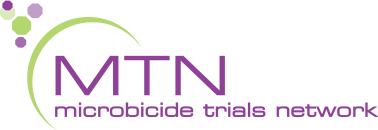 Headings are bold 28 - 34 font
How do you outline your talk? 
	
	“Tell them what you’re going to tell them;
Then tell them; 
Then tell them what you told them.”
E.B. White and William I. Strunk, Jr., The Elements of Style
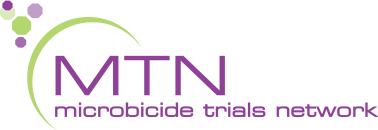 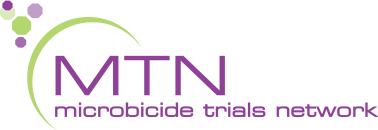 About your presentation
Think about what you plan to say 
Your slides supplement your talk
Don’t read from the slides
Don’t rush through your talk
Speak clearly and slowly
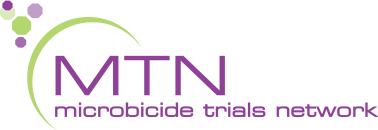 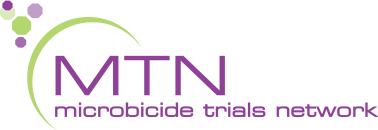 Creating your slides
Avoid putting too much text into one slide
Keep the slides relatively simple 
3-5 "points" and 25-30 words per slide are good maximums 
Keep the number at a minimum
A 10 minute talk = about 10 slides
No extra points for giving a 20 minute talk!!
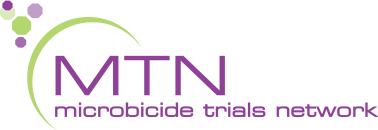 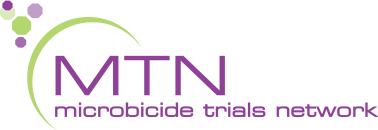 Tips on bullet points
For bullet points, use the 6 x 6 Rule  
One thought per line 
No more than 6 words per line 
No more than 6 lines per slide
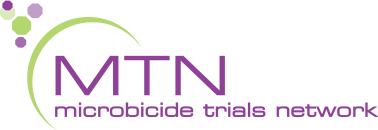 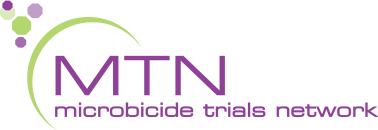 Summary
Summary point 
Summary point
Summary point
Summary point
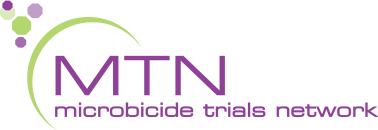 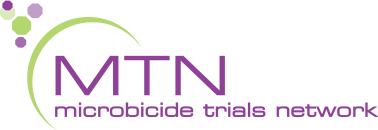 Acknowledgements
Be sure to include your sources of funding
The Microbicide Trials Network is funded by the National Institute of Allergy and Infectious Diseases (UM1AI068633, UM1AI068615, UM1AI106707), with co-funding from the Eunice Kennedy Shriver National Institute of Child Health and Human Development and the National Institute of Mental Health, all components of the U.S. National Institutes of Health
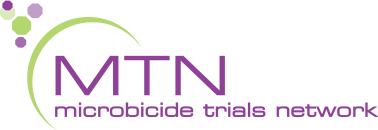 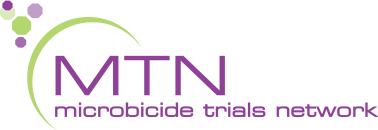